KHI EM BỊ LẠC
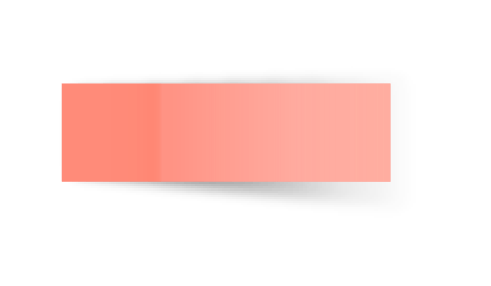 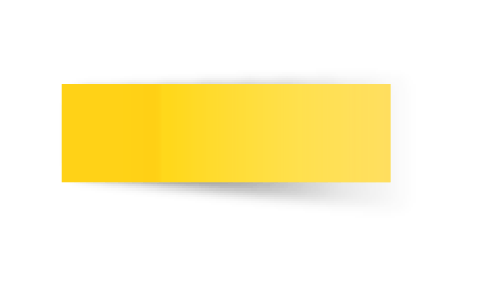 Tiết 3
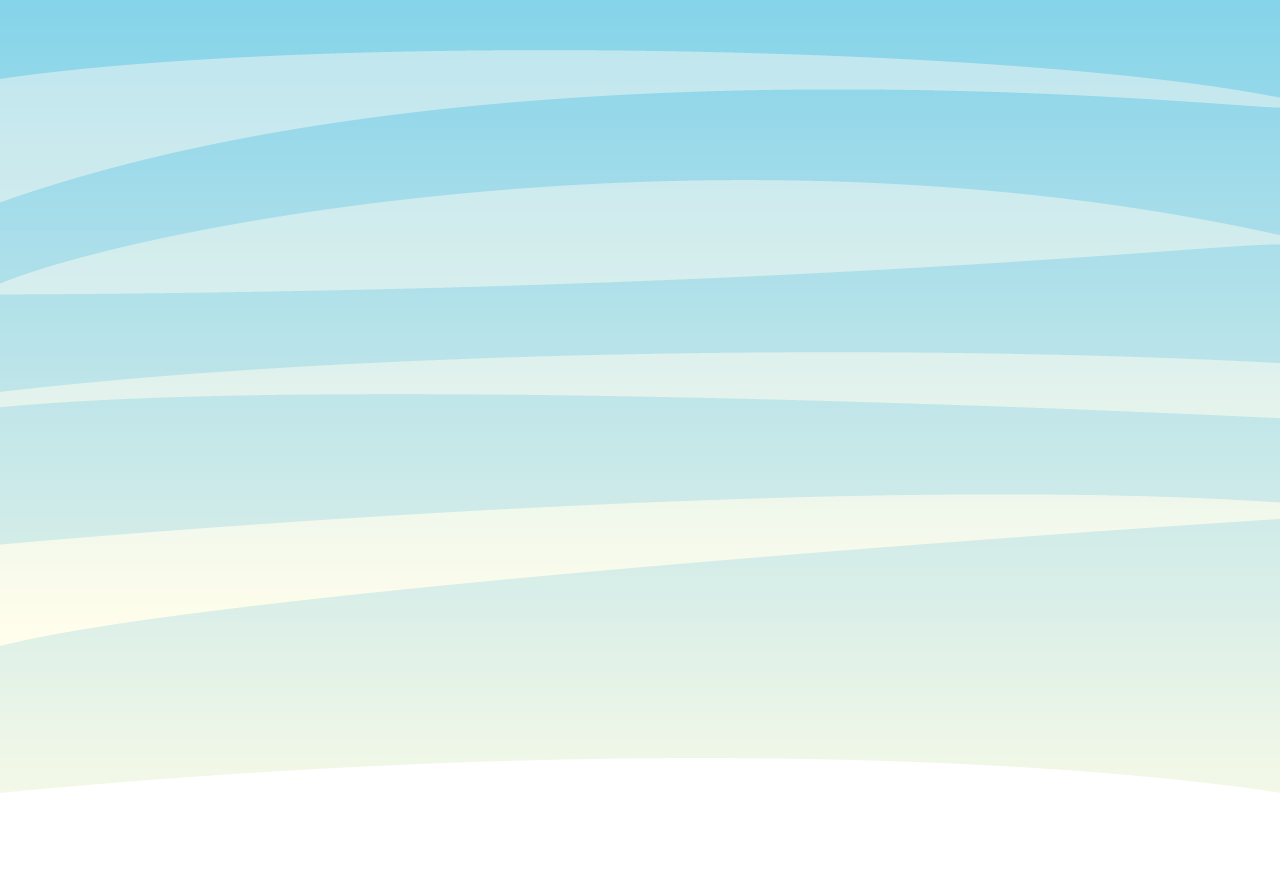 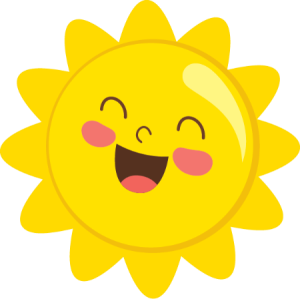 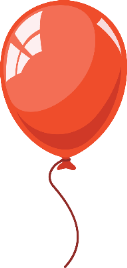 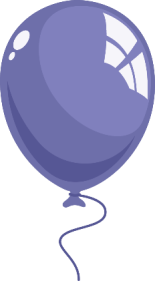 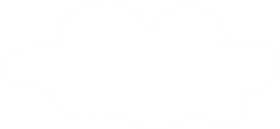 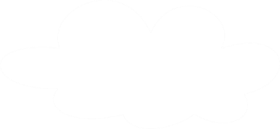 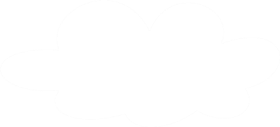 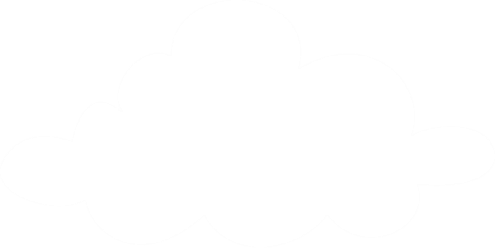 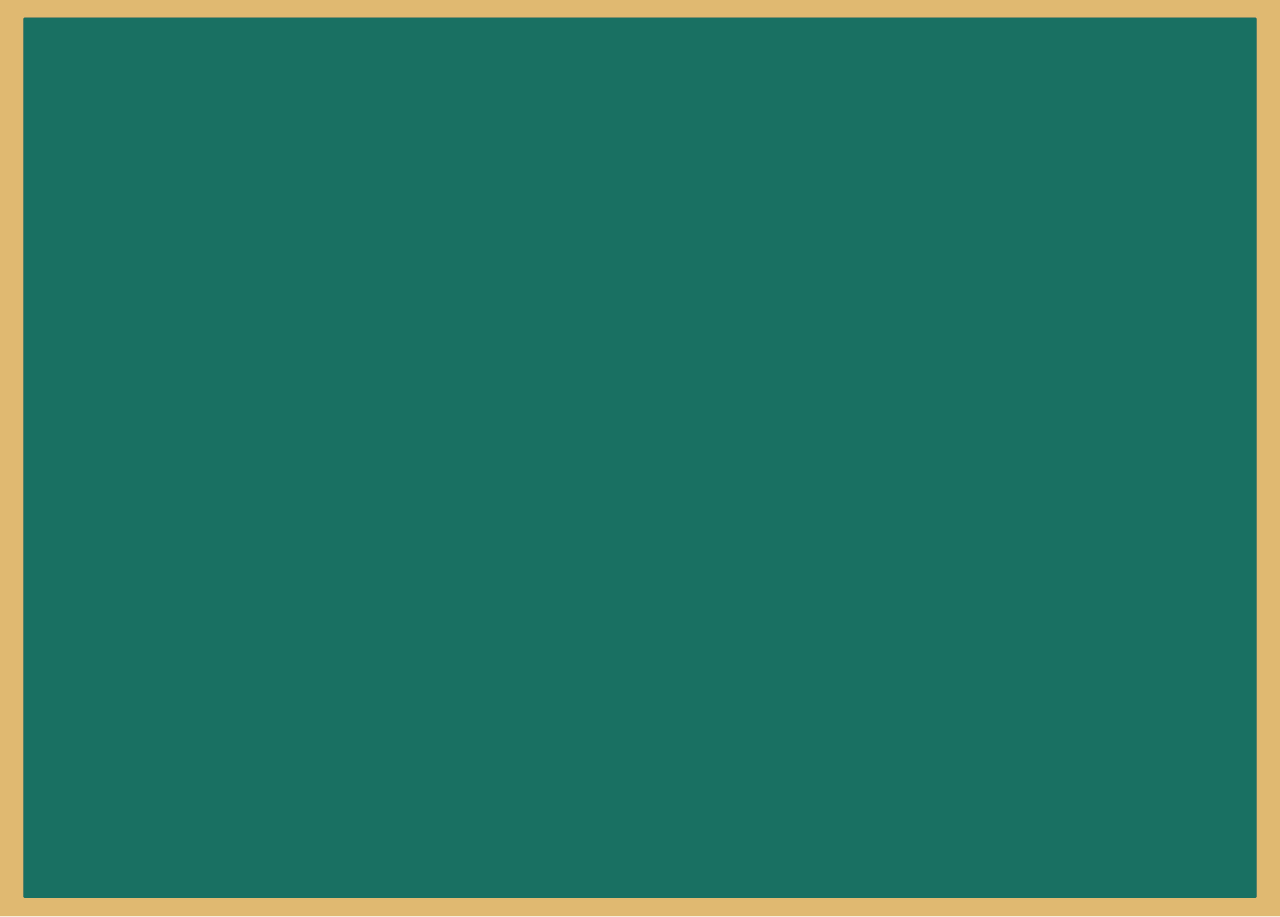 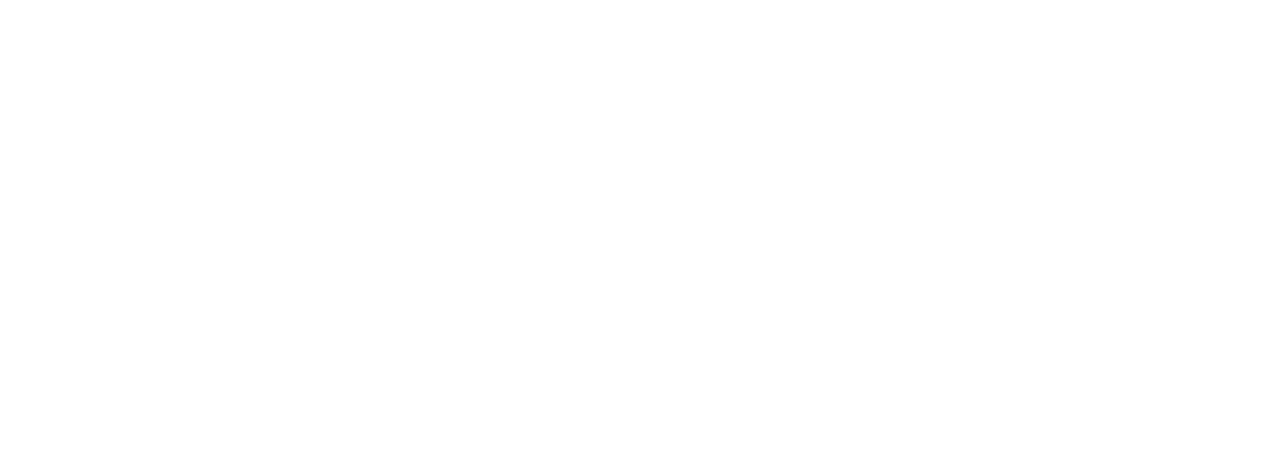 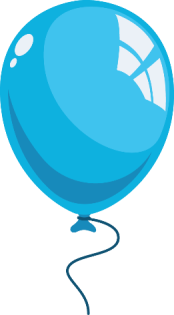 TIẾT 3
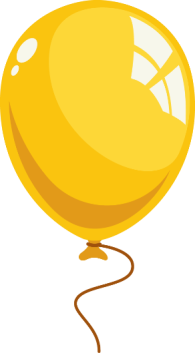 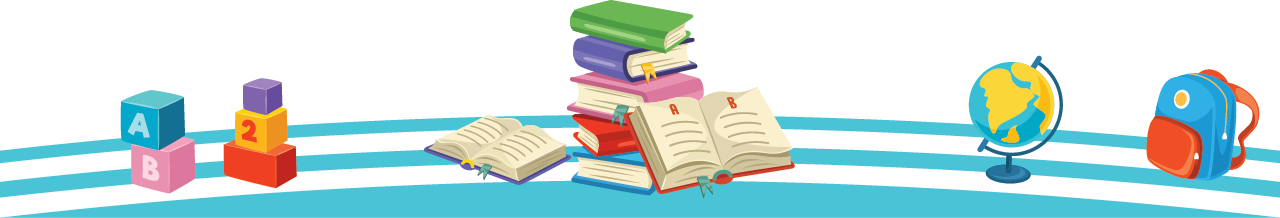 [Speaker Notes: Liên hệ giáo án:
FB: Hương Thảo
Gmail: tranthao121004@gmail.com]
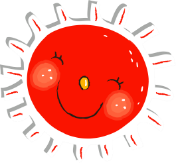 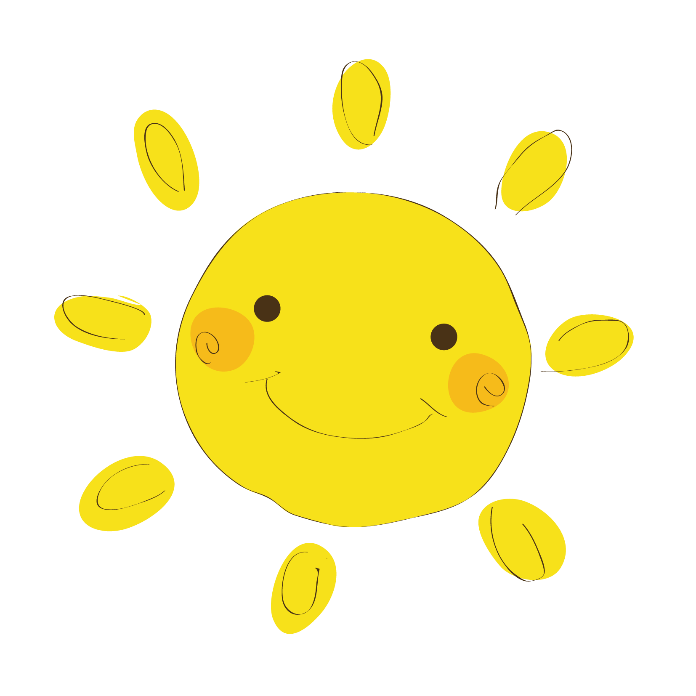 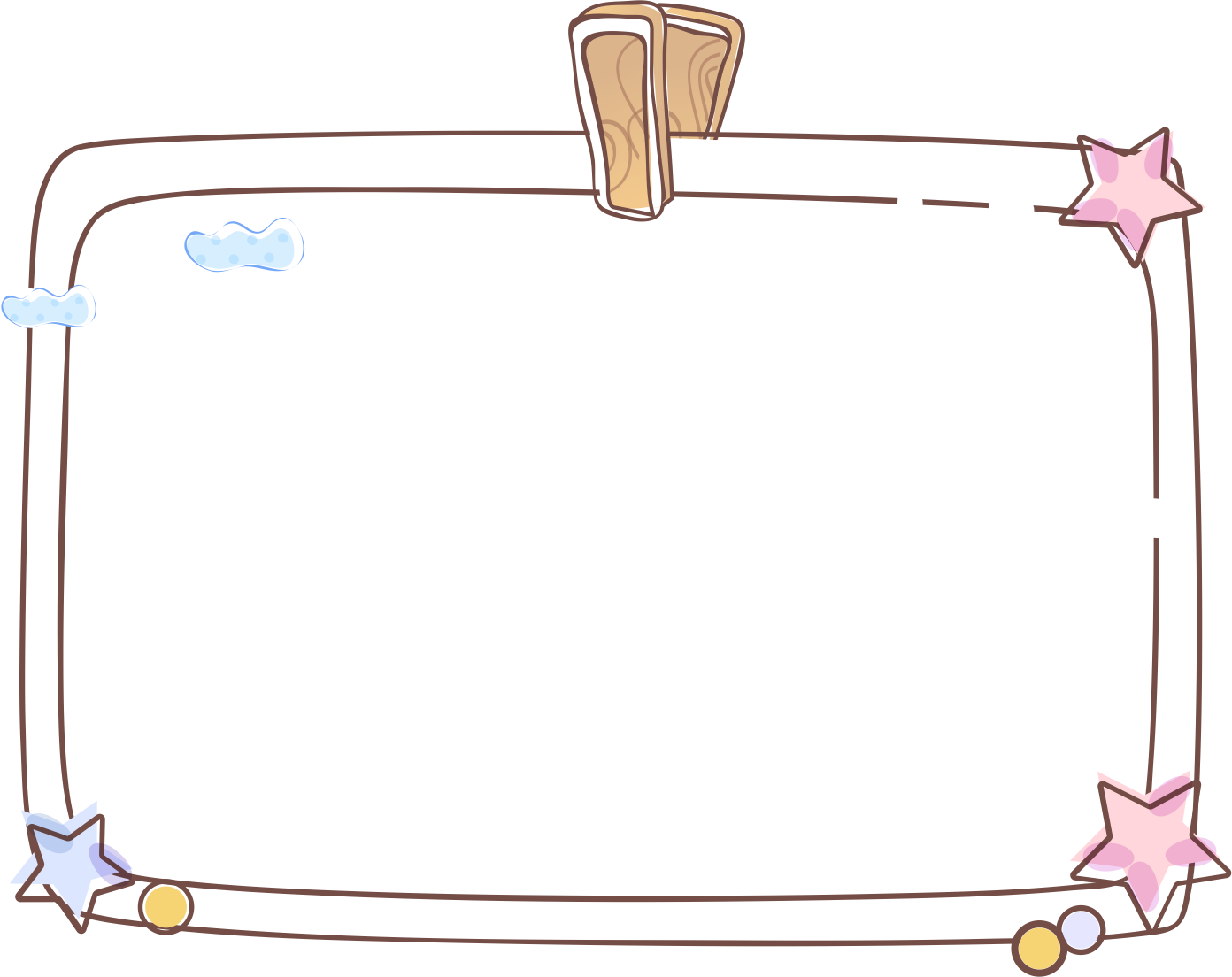 Khởi động
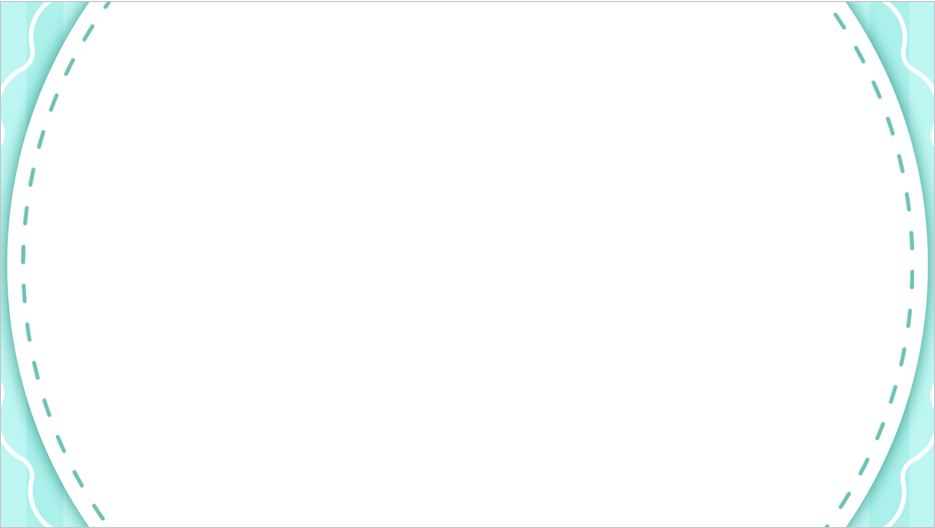 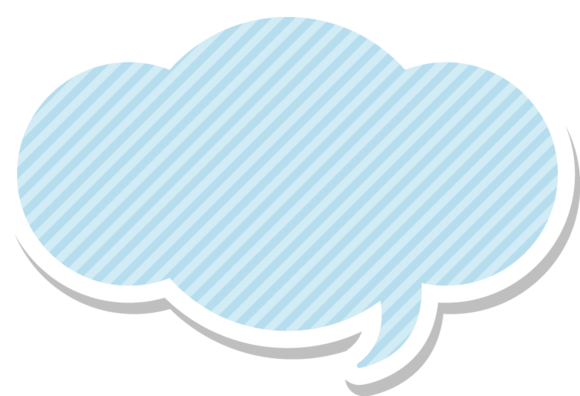 Em đã bao giờ bị lạc chưa?
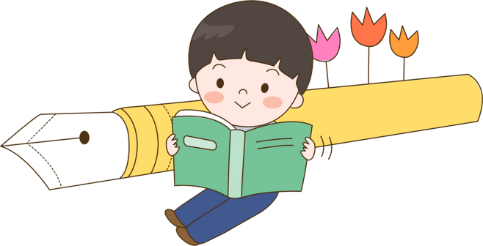 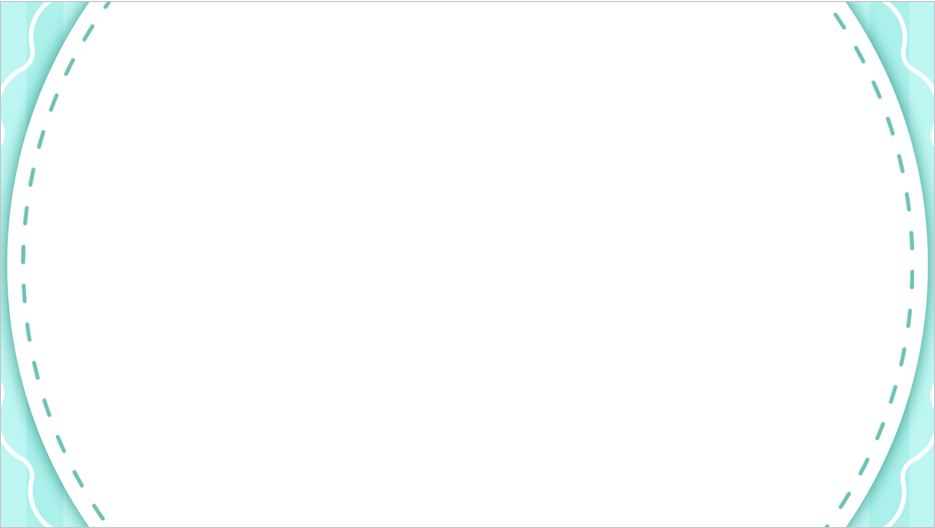 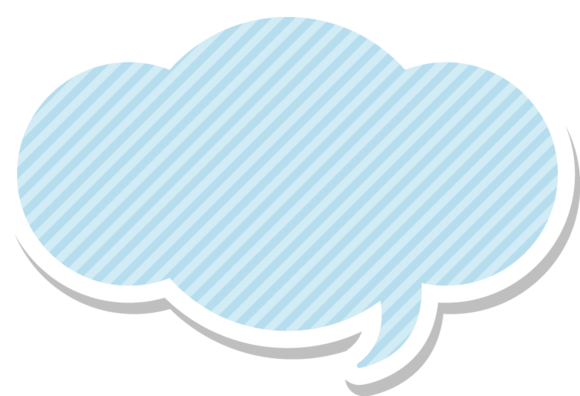 Em đã làm gì trong tình huống đó?
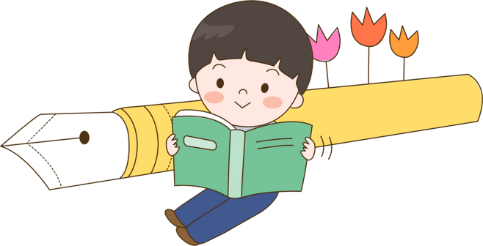 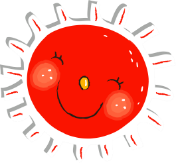 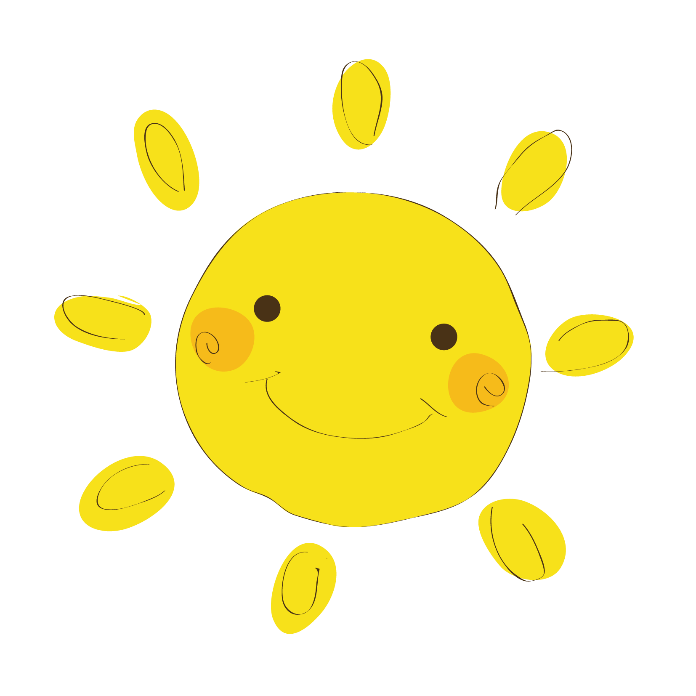 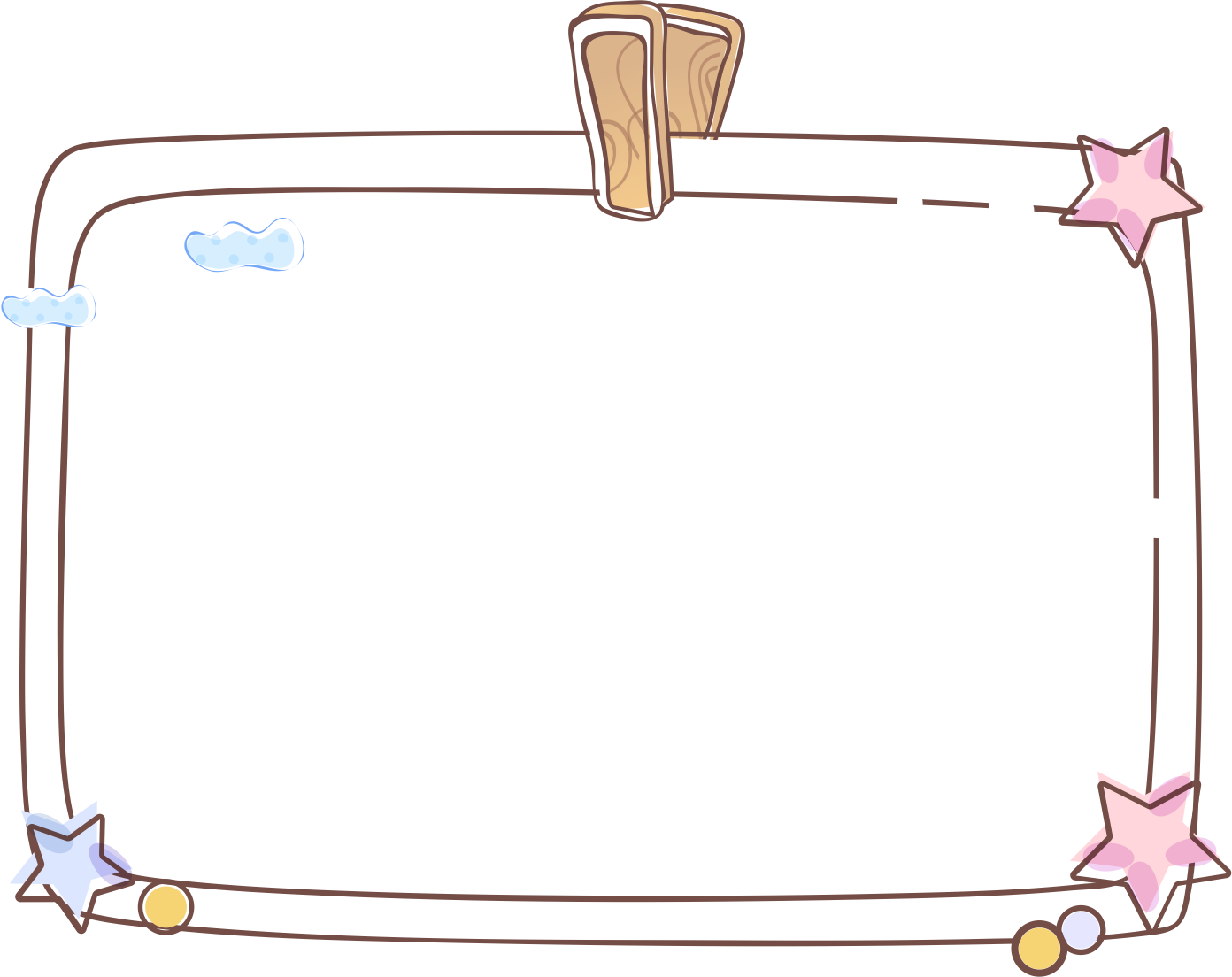 Vận dụng
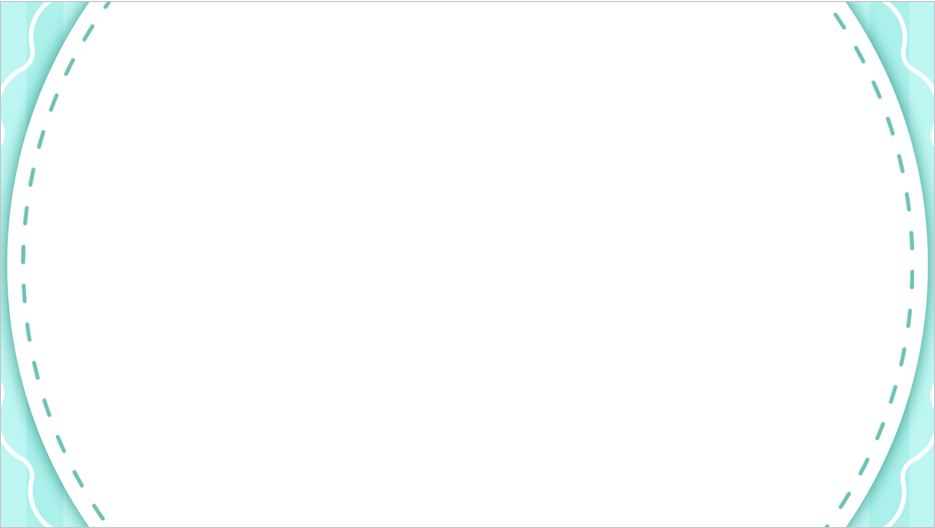 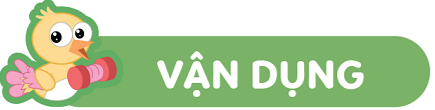 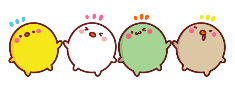 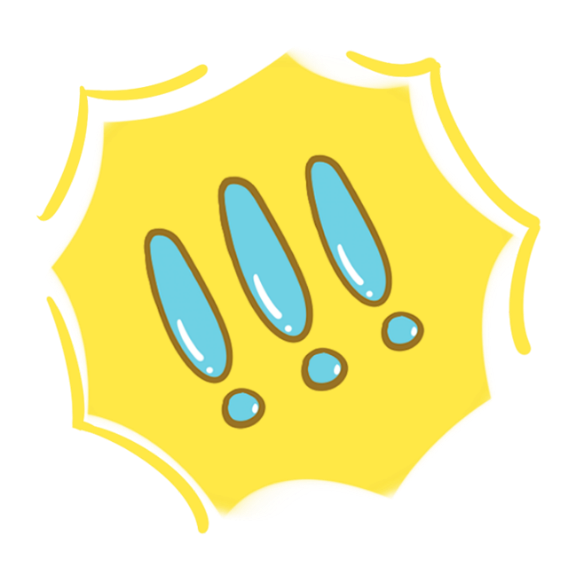 Thảo luận nhóm
Đóng vai, kể tiếp câu chuyện “ Một lần ra phố”
Câu chuyện: Một lần ra phố
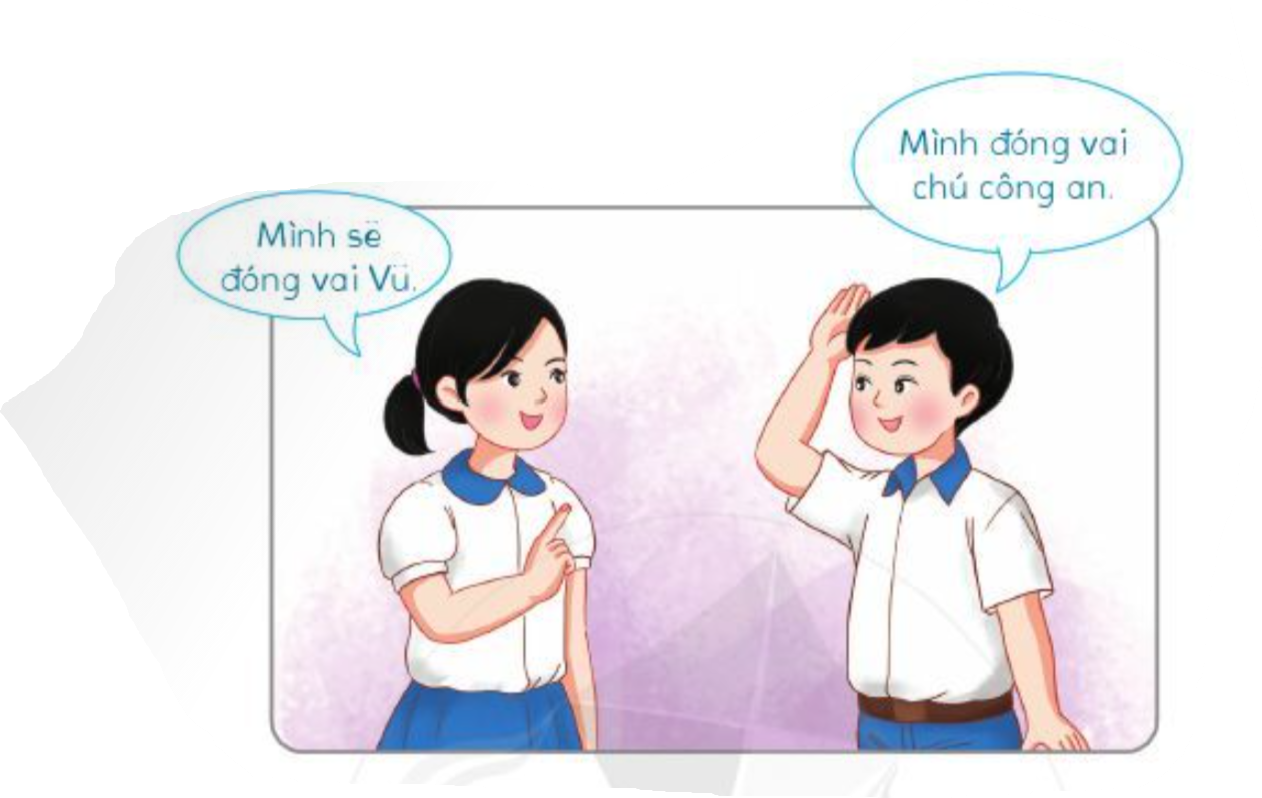 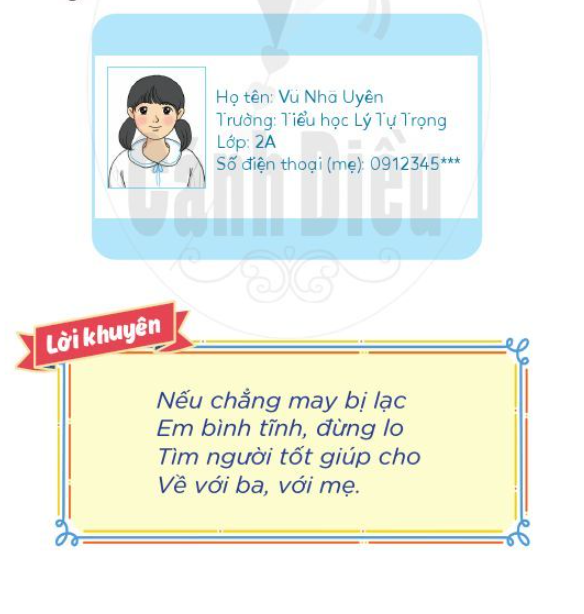 Liên hệ: Chia sẻ về một lần em bị lạc (nếu có) và cho biết em đã lạc gì khi ấy.
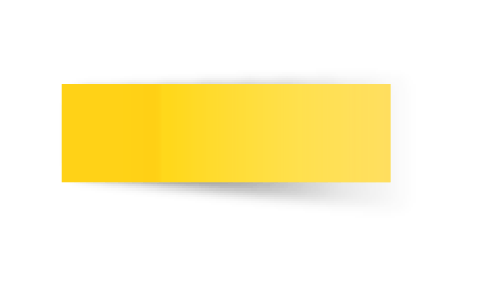 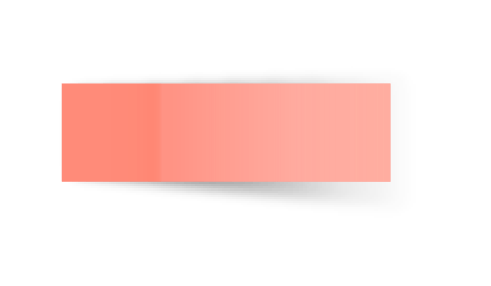 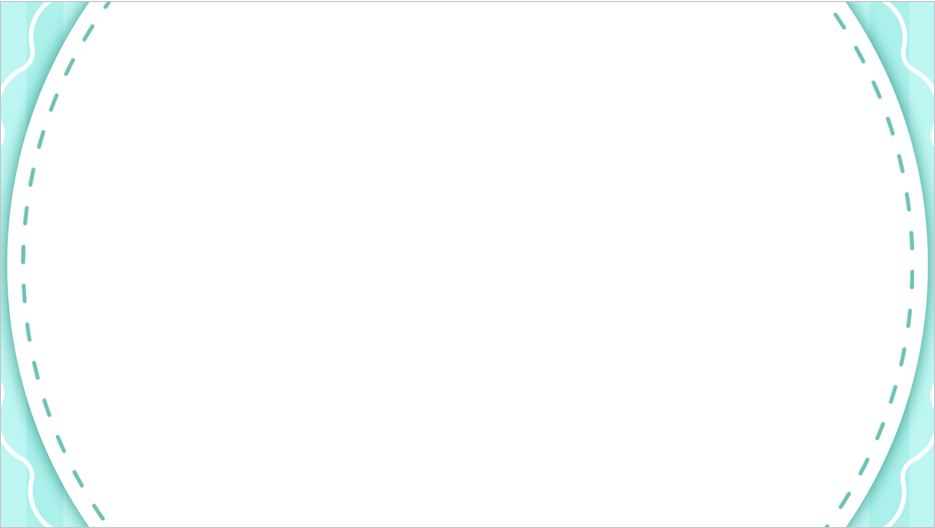 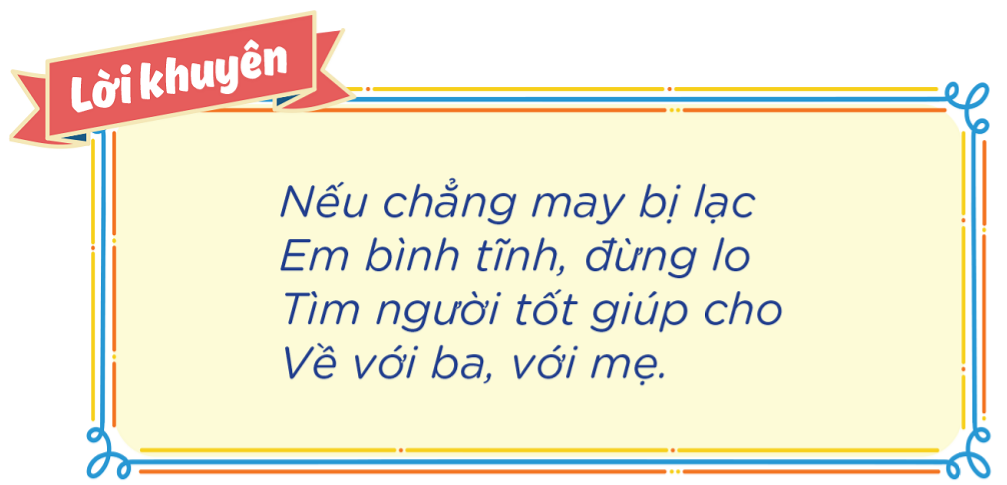 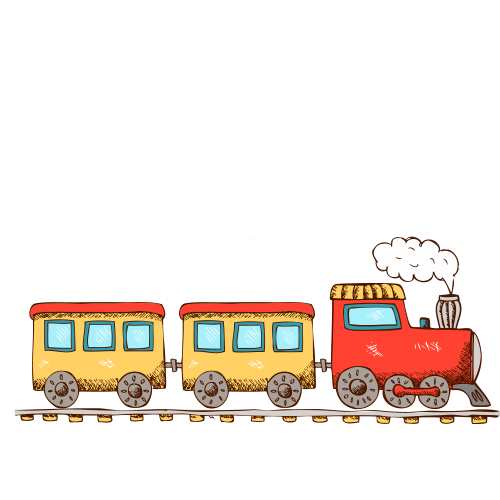 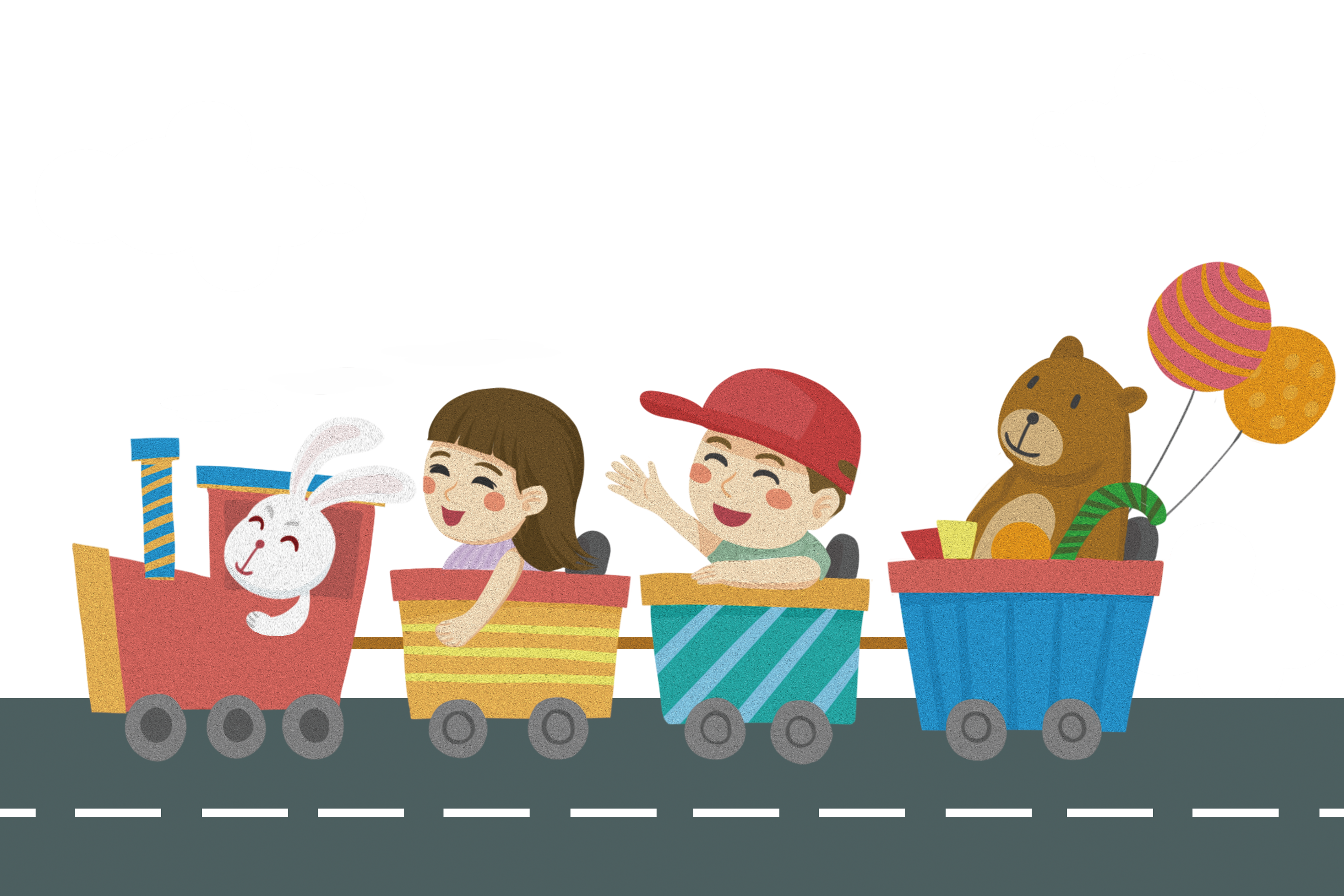 Củng cố bài học
[Speaker Notes: Bài giảng thiết kế bởi: Hương Thảo - tranthao121004@gmail.com]